Cybercrime and Data Protection
Enrique Factor
Jefe de Servicio de Relaciones Europeas
[Speaker Notes: Thank you Madam Ndiaye. I would like to thank the ICANN and RED.ES for the opportunity to participate in this forum. Good morning ladies and gentelmen. My name is Enrique Factor]
Cybercrime and Data Protection
AGENCIA ESPAÑOLA DE PROTECCIÓN DE  DATOS(SPANISH DATA PROTECCTION AGENCY)
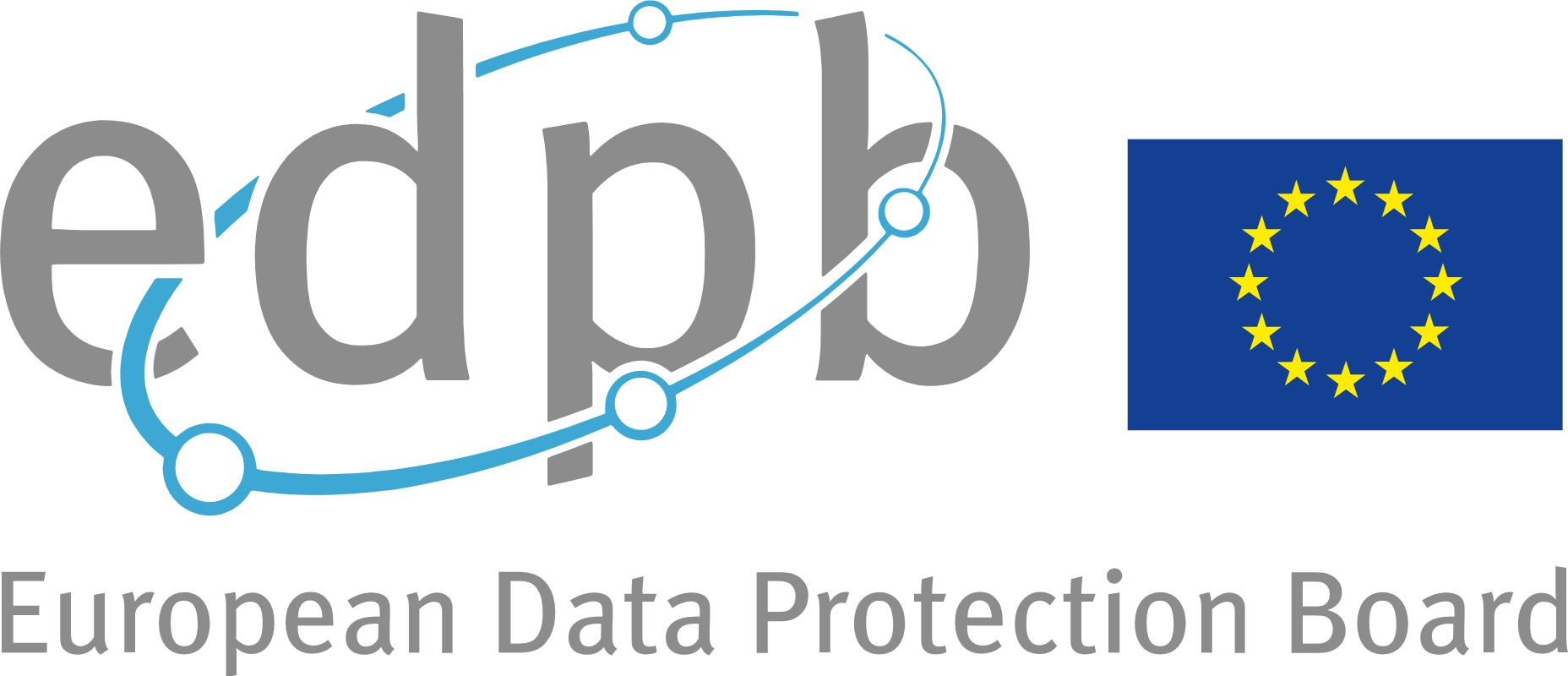 2
[Speaker Notes: And I work in the Agencia Española de Protección de Datos, which is the Spanish National Data Protection Authority, which is part of the European Data Protection Board.]
Cybercrime and Data Protection
Universal declaration of human rights:

Article 12. No one shall be subjected to arbitrary interference with his privacy, family, home or correspondence, nor to attacks upon his honour and reputation. Everyone has the right to the protection of the law against such interference or attacks
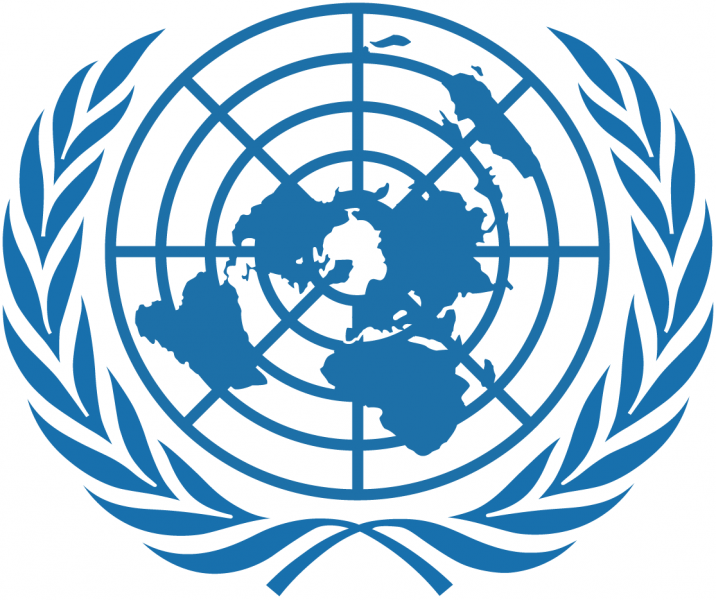 3
[Speaker Notes: My work is protect the human rights. Specifically the one stated in the article 12 of the Universal Declaration of Human Rights]
Cybercrime and Data Protection
EU Charter of Fundamental Rights
Article 8.

 Everyone has the right to the protection of personal data concerning him or her.
2. Such data must be processed fairly for specified purposes and on the basis of the consent of the person concerned or some other legitimate basis laid down by law. Everyone has the right of access to data which has been collected concerning him or her, and the right to have it rectified.
3. Compliance with these rules shall be subject to control by an independent authority.
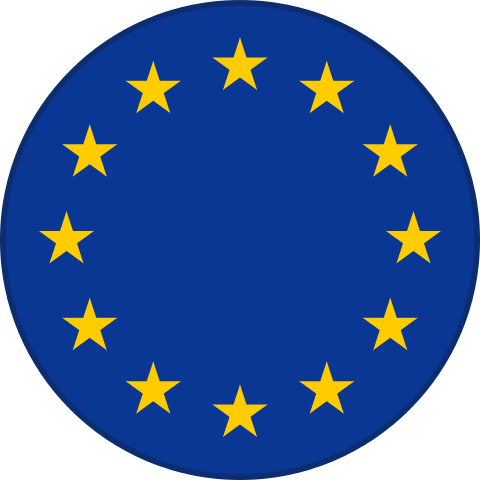 4
[Speaker Notes: Which is very similar to the one stated on article 8 of the Charter of Fundamental Rights of the European Union]
Cybercrime and Data Protection
Constitution of Spain
Article 18.

The right to honour, to personal and family privacy and to the own image is  guaranteed. […] 

Secrecy of communications is guaranteed, particularly regarding postal,  telegraphic and telephonic communications, except in the event of a court order.

The  law  shall  restrict the use of data processing in order to guarantee the  honour and personal and family privacy of citizens and the full exercise of their rights.
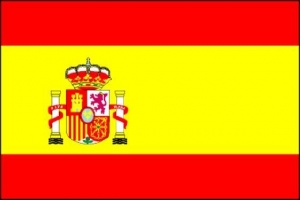 5
[Speaker Notes: And in the article 18 of the Constitution of Spain: the right we all have to our privacy]
Cybercrime and Data Protection
Everything is Data.
We are Data.
We are Personal Data.
6
[Speaker Notes: We all agree that everything is data. As a matter of fact, WE are data. And the data that define us as human beings is what we call Personal Data]
Cybercrime and Data Protection
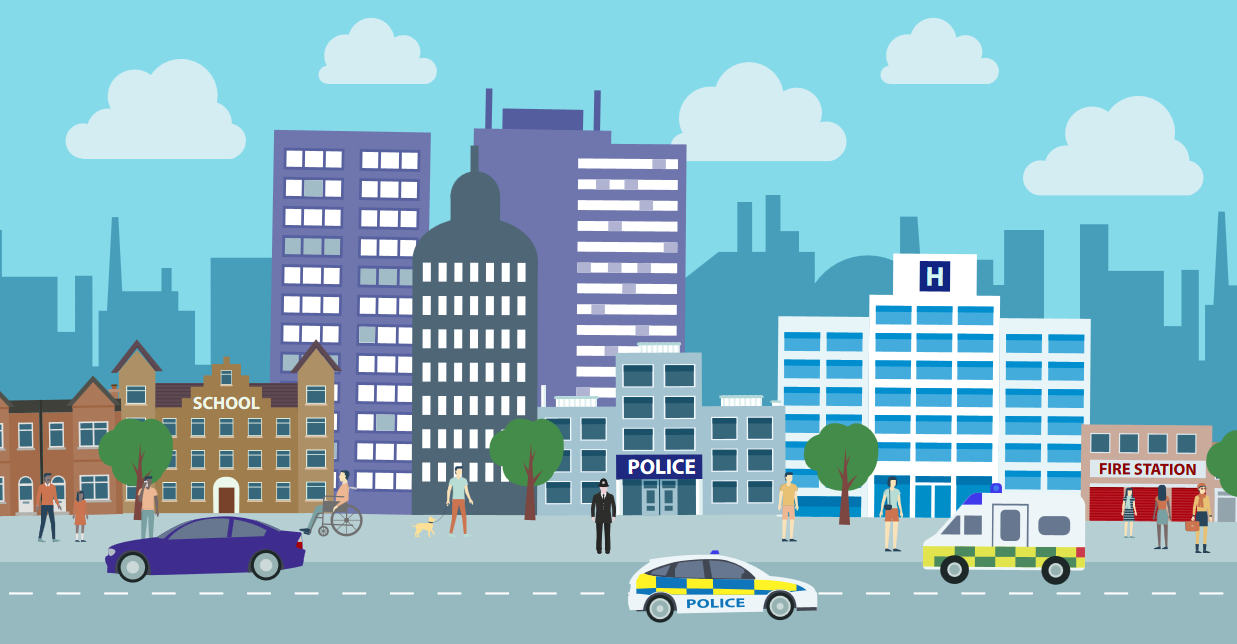 Source: npcc.pólice.uk
7
[Speaker Notes: How do we, as society, protect this fundamental rights? In the real world, police and other law enforcement agencies take care of it. But what happens in cyberspace?]
Cybercrime and Data Protection
In cyber world, the protection of our rights is shared by law enforcement agencies and data protection authorities.
Designed by freepick.com
8
[Speaker Notes: In the world of computers, law enforcement agencies and Data Protection Authorities work together in the defense of our rights. In the EU, privacy and data protection are not absolute rights and can be limited under certain conditions according to the EU Charter of Fundamental Rights.
The right to privacy and data protection may need to be balanced against other EU values, human rights, or public and private interests such as the fundamental rights to freedom of expression, freedom of press or freedom of access to information.
The rights to privacy and data protection may also need to be weighed up against other public interests, such as national security. EU Member States adopt measures to combat terrorist threats, but more generally to reinforce the judicial and police cooperation in criminal matters in the area of Freedom, Security and Justice (AFSJ).]
Cybercrime and Data Protection
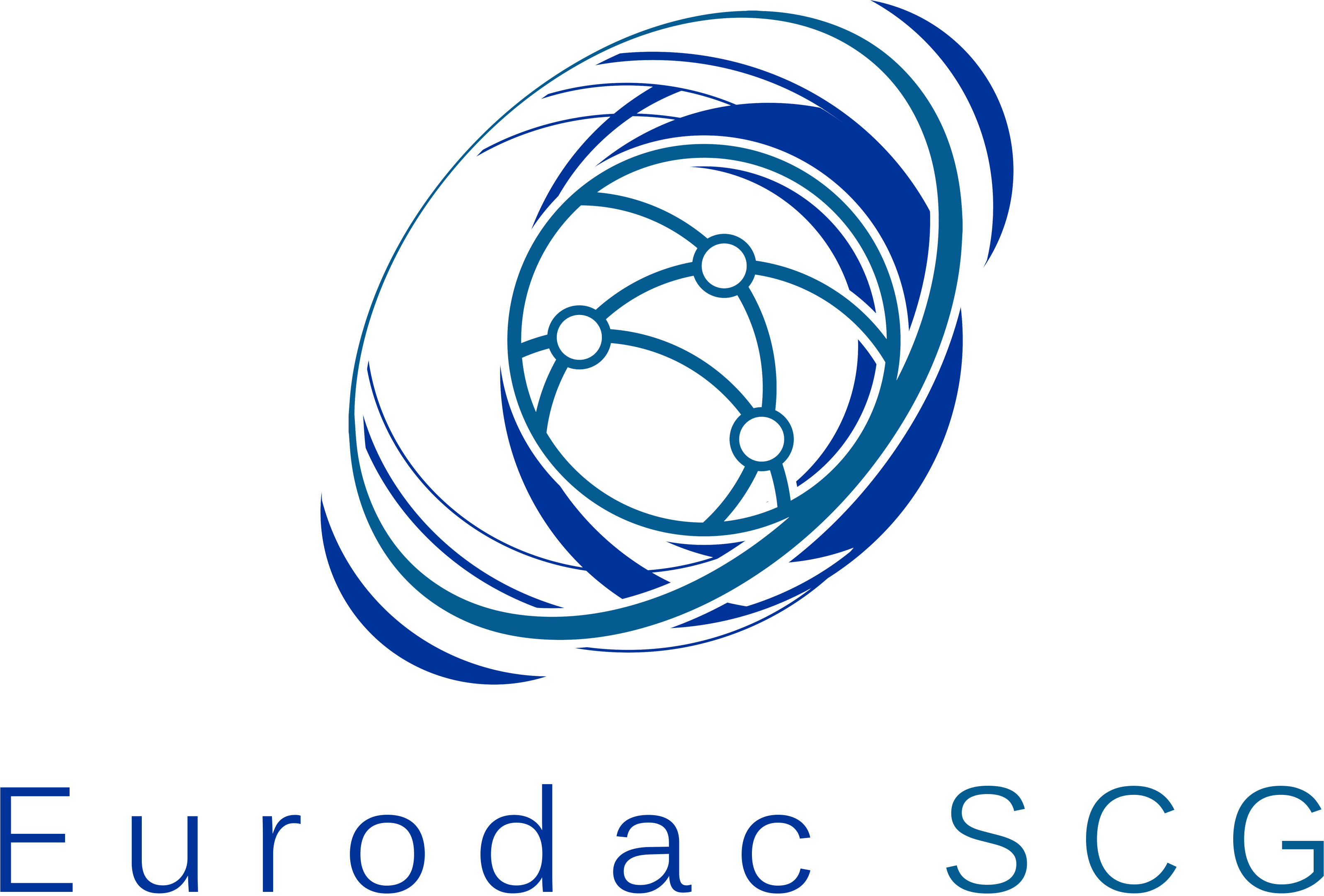 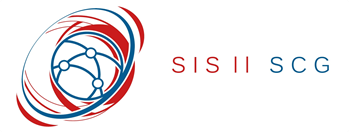 We are now collaborating:
Supervision Coordination Groups:
Eurodac
Schenghen Information System
Visa Information System
Customs Information System
Eurojust
Europol
Interpol
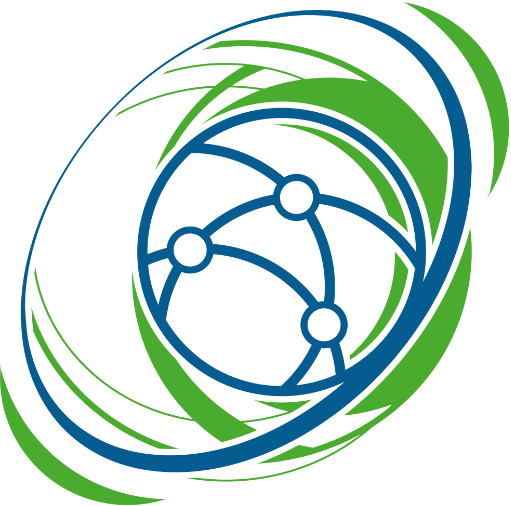 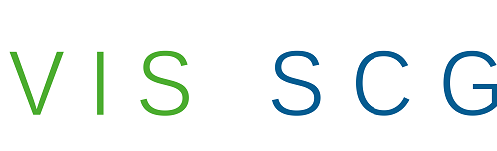 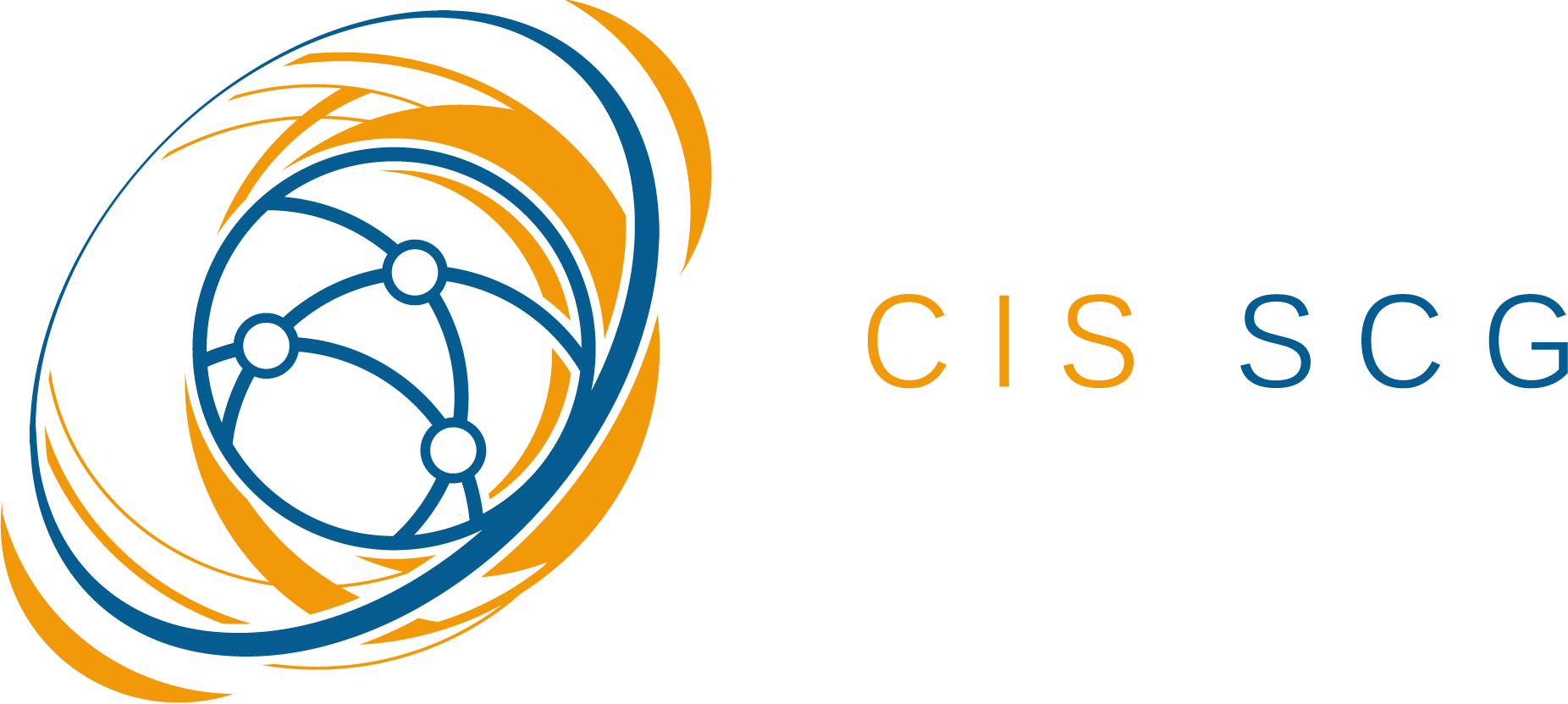 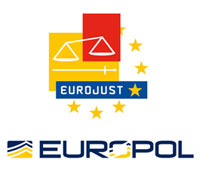 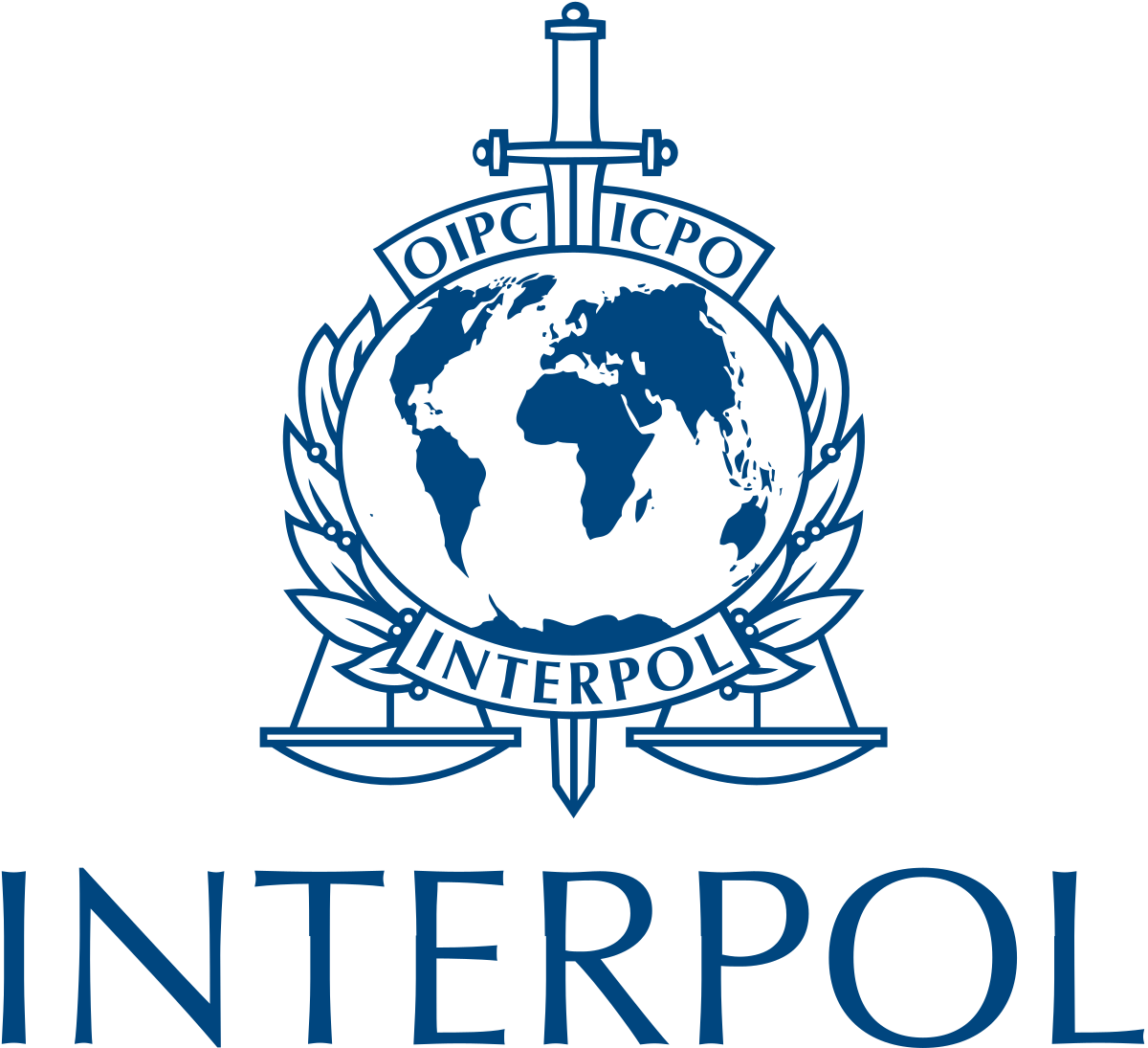 9
[Speaker Notes: We do so thought established mechanisms like Supervision Coordination Groups for specific databases, like Eurodac, SIS, VIS.. Along with Europol and Interpol. But cybercrime is not only fought with law enforcement controlled databases]
Cybercrime and Data Protection
10
[Speaker Notes: I reckon that there are other databases, like Whois, which are of paramount importance in combatting cybercrime. But all of them must comply with the law]
Cybercrime and Data Protection
We fight for the defense of our rights. But this cannot be at expense of transparency, fairness and compliance with the law.
11
[Speaker Notes: Just a final note: we all fight for the defense of our rights. But this cannot be at expense of transparency, fairness and compliance with the law.]
[Speaker Notes: Thank you.]